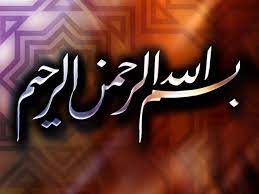 1
Vision & Mission of RMU:
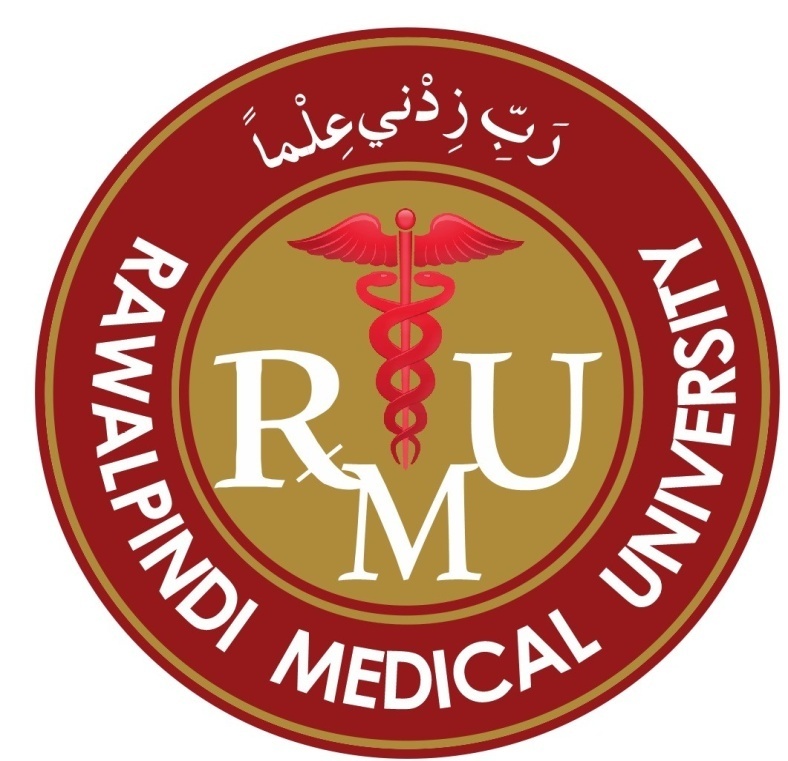 2
Block-XOtorhinolaryngologyModule-IIMeasures of MortalitySMALL GROUP DISCUSSION(SGD)Dr. Maria Jabeen & Dr. Mehreen Noor
3
Learning Objectives:
Quantification of mortality data
Comprehend issue in death certification
Apply direct and indirect methods to adjust rates
Calculate 04 types of mortality rates in various scenarios
Identify uses of mortality data.
4
Prof Umar Model
5
Sequence of discussion
6
Core   Subject
Definition of Epidemiology:Epidemiology is the study of the Frequency,  Distribution and Determinants of disease, health related states or events in specified populations,  and the application of this knowledge to the control  & prevention of health problems.
7
Three Basic Concepts of Epidemiology:
Core   Subject
1. Study of Frequency of disease
(magnitude )
                                                                    


                                            2. Study of Distribution of disease
                                                       (In term of time-place-person)
 

          3. Study of Determinants  of disease 
                   (In term of Agent-Host-Environment)
8
Fundamental concepts of Epidemiology:
Core   Subject
Environment 




                            
                             Agent                                                 Host
Epidemiological Triad
(Occurrence of disease in population)
9
Classification Of Epidemiological Studies:
Core   Subject
Observational studies. (no interference or manipulation of study conditions) 
a. Descriptive studies (describe phenomenon of interest) 
- Cross-sectional studies
- Longitudinal studies 
others: Case reports & Case Series, 
b. Analytical studies (examine & decide suspected association)
- Cross-sectional comparative studies
- Case-Control studies
- Cohort studies
- Ecological Studies – Migrational Studies
10
Core   Subject
Interventional / Experimental Studies 
a. Randomized controlled trials (RCTs or Clinical trials)
b. Field trials (primary Preventive measures trials: upon healthy people,  of vaccines, chemoprophylaxis, on groups in population)
c. Community trials, given whole community is subject to intervention, 
fluoridated water supply..
Animal studies, (prior to RCTs, etiological studies)
Laboratory experiments. (Prior to RCTs)
11
Mortality:
Core   Subject
Measurement of diseases and mortality due to disease are essential needs of Epidemiology and Public health.
12
Limitations & uses of Mortality Data???????
Core   Subject
13
Core   Subject
Can you recall Measurement indicators of Mortality???
Crude Death Rate: Simplest measure of mortality.                                         
Specific Death Rates                                     
                Actual observed rates with some specification like age-  specific(U5MR), sex-specific(MMR), & cause-specific (T.B), social class(rural), race (Negros).
14
Core   Subject
Case fatality Rates:                                                                         
	
	Represents the killing power of a disease or virulence  of an infectious agent. It is the ratio of death to cases.                 
        e.g. Cholera , Rabies, Typhoid. Dengue fever..
=    No. of deaths due to a certain disease   X 100                                                  total No. of cases of that diseases
Any other indicator????
15
Core   Subject
Proportion of survivors in a group followed over a specific period
Method of describing prognosis in certain disease conditions.
Important for cancer studies
No. of patients alive after 5 yrs      x 100
       Total No. of patients diagnosed or treated
Survival rate
16
Measurement indicators of Mortality
Core   Subject
Proportional Mortality Rates:
        Tell what proportion of total deaths are occurring due to a specific disease or in a particular age group. e.g. Proportionate MR for cancer  is given by ;                                                                                                                 	  
               = Deaths due to Cancers               X 100                                                                                        	       Total No. of deaths from all causes
	Proportionate Mortality Rates are used when demographic detail (number, age, sex etc) is not available.
17
Standardized rates of Mortality
Core   Subject
18
Methods of Standardization of Rates
Core   Subject
19
Indirect Standardization
Core   Subject
Standardized Mortality Ratio  (SMR)
expressed in percentage. 
Compares mortality in a certain occupation (may to be high) with Mortality in general population.
Measure of likely excess risk of dying in the study pop:
			  Observed deaths
		SMR = -------------------------- X  100
			   Expected deaths
SMR above 100 means this much % mortality is in excess
Little details are required.
Basis of fund allocation in developed countries.
20
Research
https://www.who.int/data/gho/data/themes/mortality-and-global-health-estimates/GHO/mortality-and-global-health-estimates
21
Ethical considerations and adherence to evidence-based practice
Ethics
Mortality conferences provide an opportunity to identify many system failures. Poor outcome is multifactorial. Technical and ethical aspects should be considered for quality care improvement.
https://academic.oup.com/ejcts/article/40/5/1039/444990
22
Ethics & Medical Death Certificate:
https://pubmed.ncbi.nlm.nih.gov/33750054/
Ethics
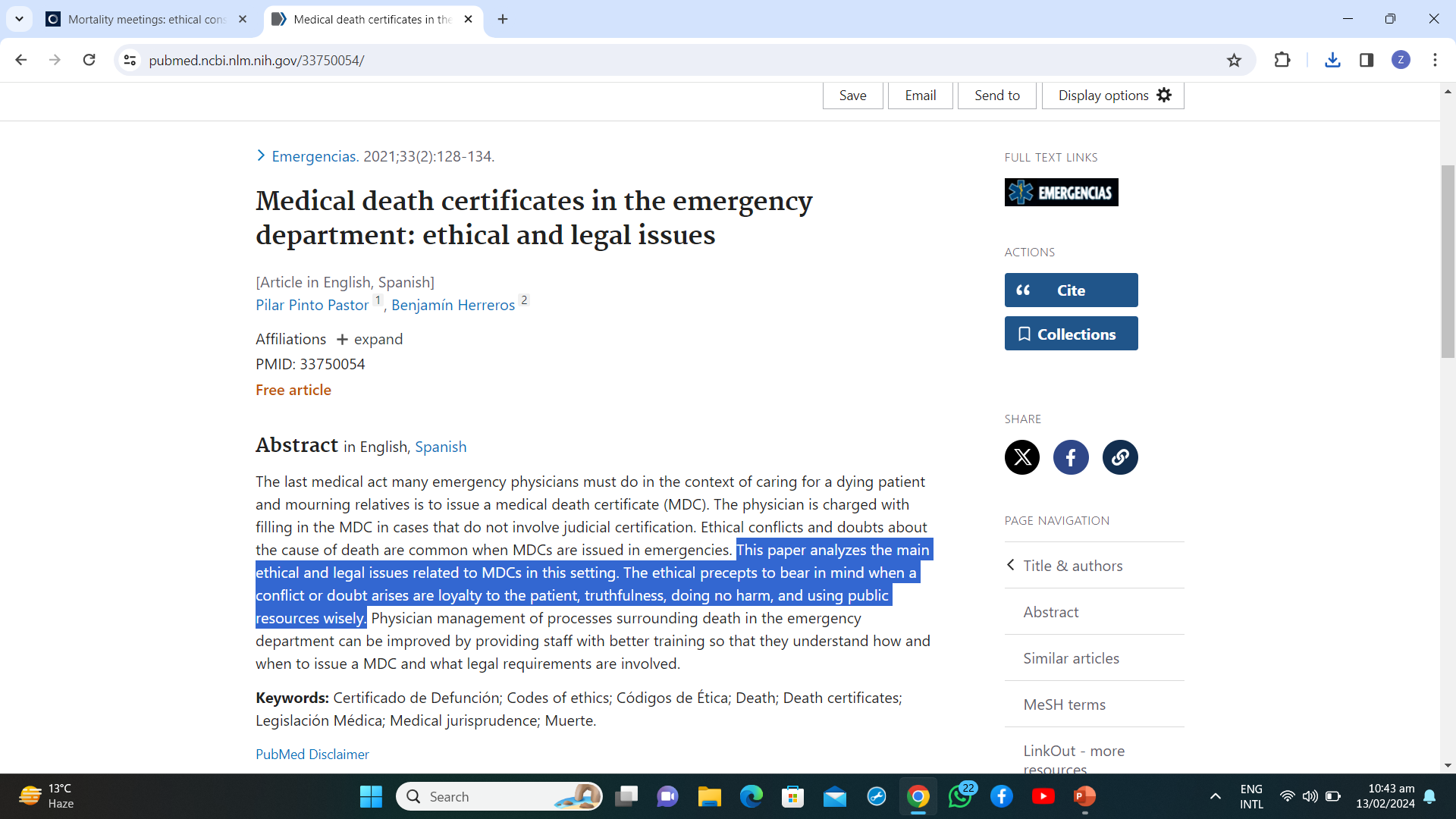 23
https://www.linkedin.com/pulse/future-healthcare-unlocking-potential-ai-electronic-health-zahid-ali
Artificial Intelligence
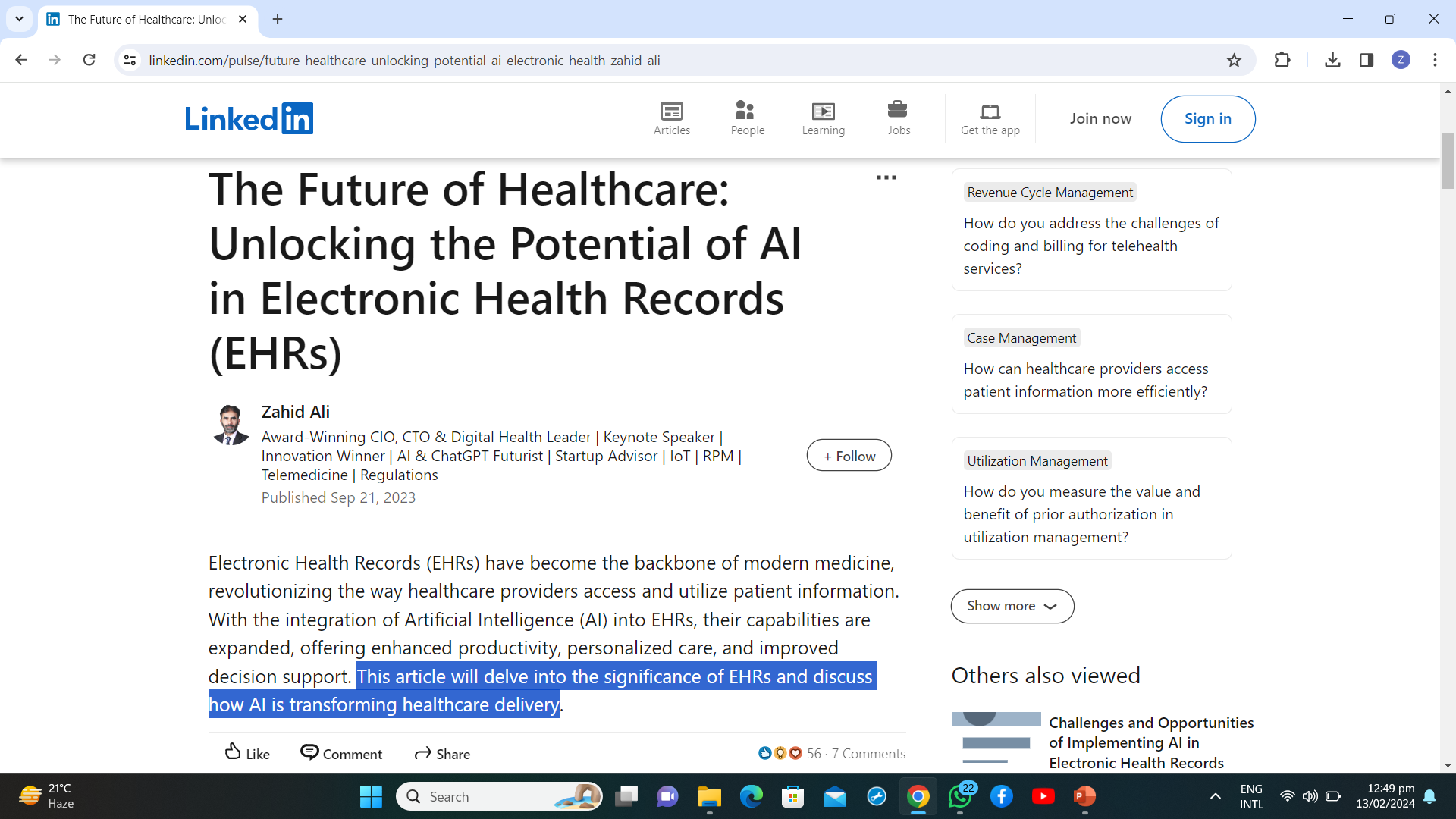 24
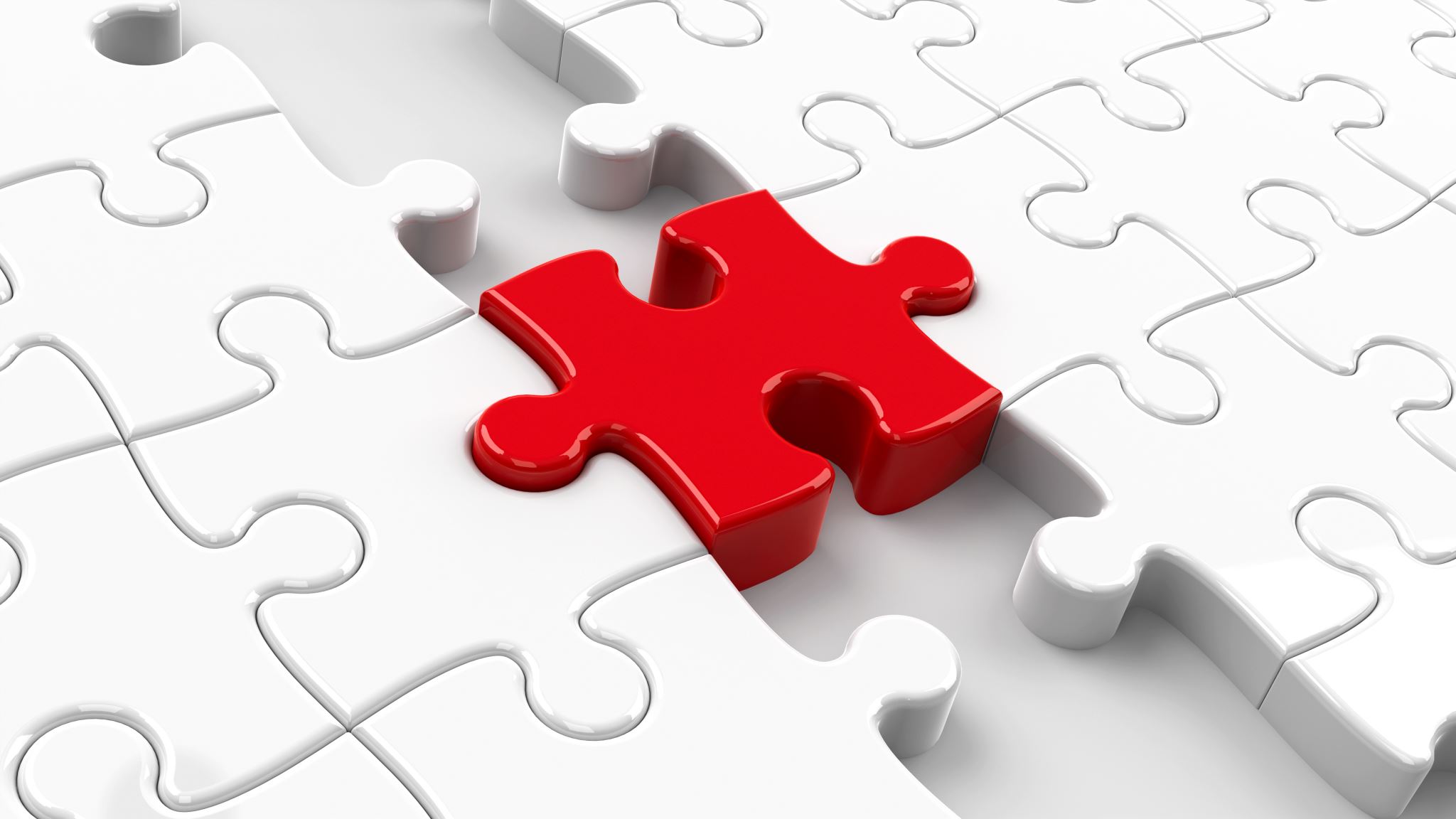 Group activity Session
25
Group A
In a tertiary care hospital of Punjab , total number of deaths reported due to TB was 270 and due to food poisoning was 224 in a specified period of one year, total mid year population in a specific group was estimated as 38000. Calculate specific death rate due to TB.
26
GROUP A( MCQs based assessment)
Mortality data provide the starting point for many epidemiological studies, out of which a proportion of cases of a specified disease or condition which are fatal within a specified time
     a. Survival rate
     b. Case fatality rate
     c. Proportionate mortality rate
     d. Crude death rate
     e. Specific death rate
27
GROUP B
An epidemiologist noted 120 patients of uterine cancer in holy family hospital in period of last 5 months. After duration of 5 years out of 120 patients, 70 were died. Calculate survival rate for the disease.
28
GROUP B ( MCQs based assessment)
Case fatality rate represents the killing power of disease, typically used in acute infectious diseases. In an outbreak of cholera in a village of Punjab of population 2000, 200 cases have occurred and 25 died. Calculate case fatality rate.
12.5%
30.5%
35%
40%
45%
29
GROUP C
Epidemiologist reported total 3150 cases of food poisoning in month of October, November in Rawalpindi/Islamabad. Out of which 158 severe cases lead to death. Calculate case fatality rate
30
GROUP C ( MCQs based assessment)
2. An investigator measures total number of deaths in holy family hospital in the duration of one year as 380 from different causes. Calculated mid-year population in a specific group was about to be 30,000. Calculate crude death rate.
11
11.5
12.6
13
14.5
31
32